FOS:SOS CII Cambridge 10 09 2019New rules for SMEs from 1 April 2019
Sept 2019
FINANCIAL OMBUDSMAN SERVICENew rules for SMEs from 1 April 2019
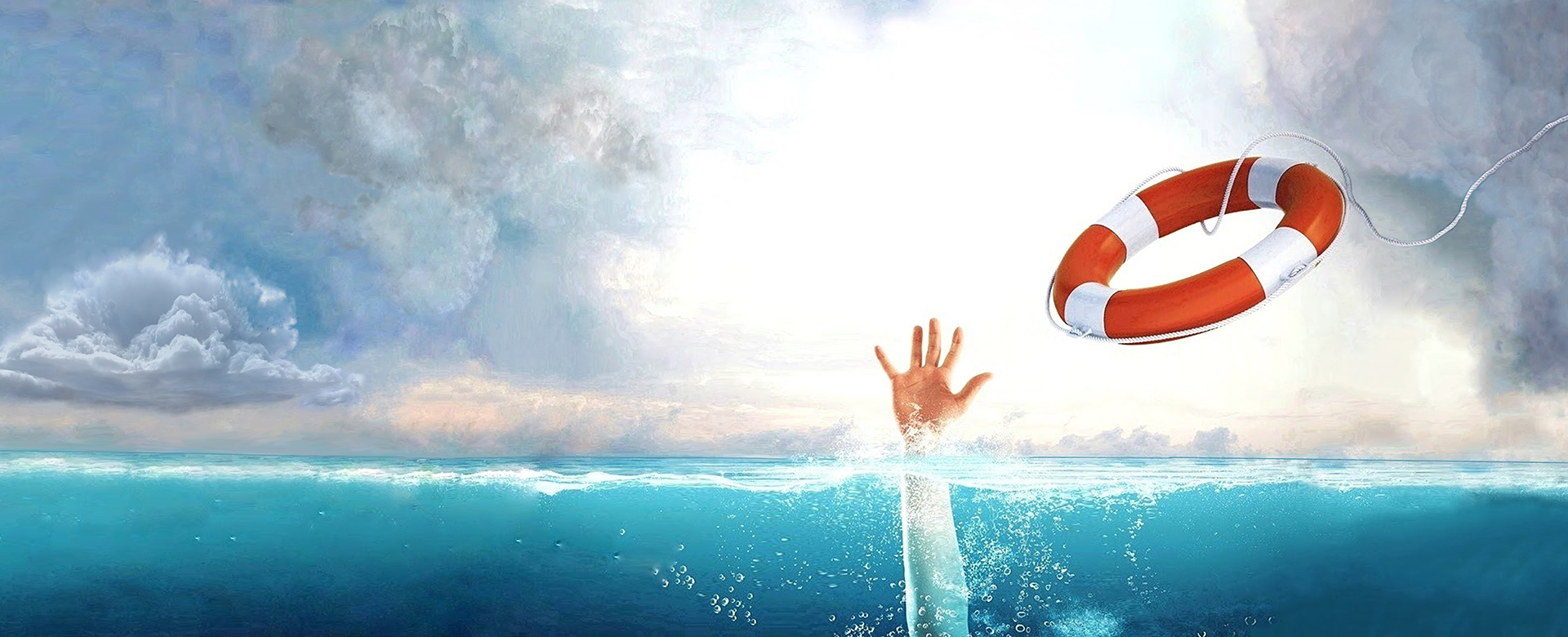 To qualify: Businesses must have an annual turnover of less than £6.5m.  
The SME must also satisfy one (and only one) of the conditions below:
It employs fewer than 50 employees
It has a balance sheet below £5m
Surprising consequences
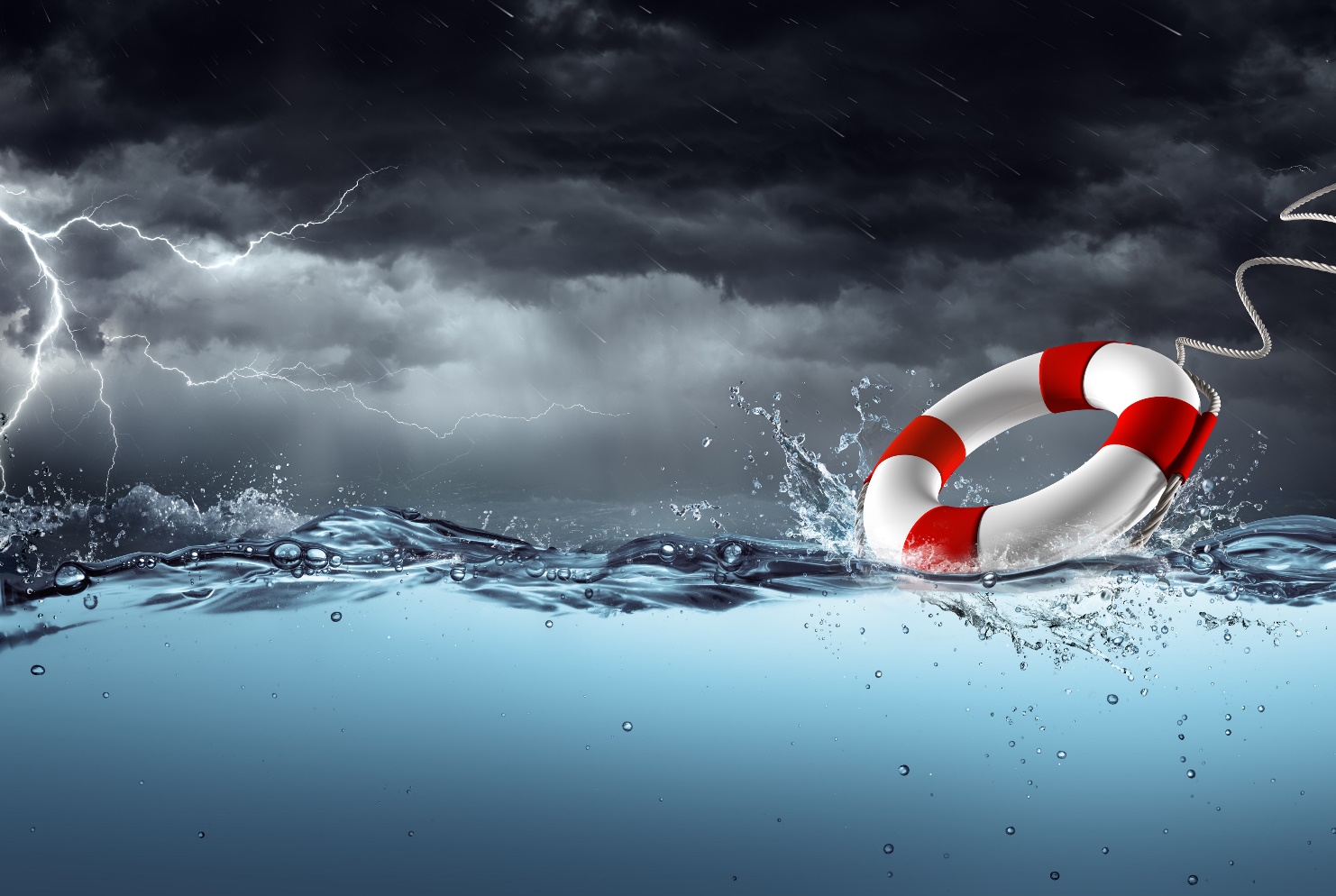 If a property owner has portfolio with a valuation of £40m but a turnover of only £5m and 10 staff. Still qualifies for FOS
If a building contractor has a turnover of £4m and a balance sheet of £1.5m but staff of 100.  Still qualifies for FOS
Employees
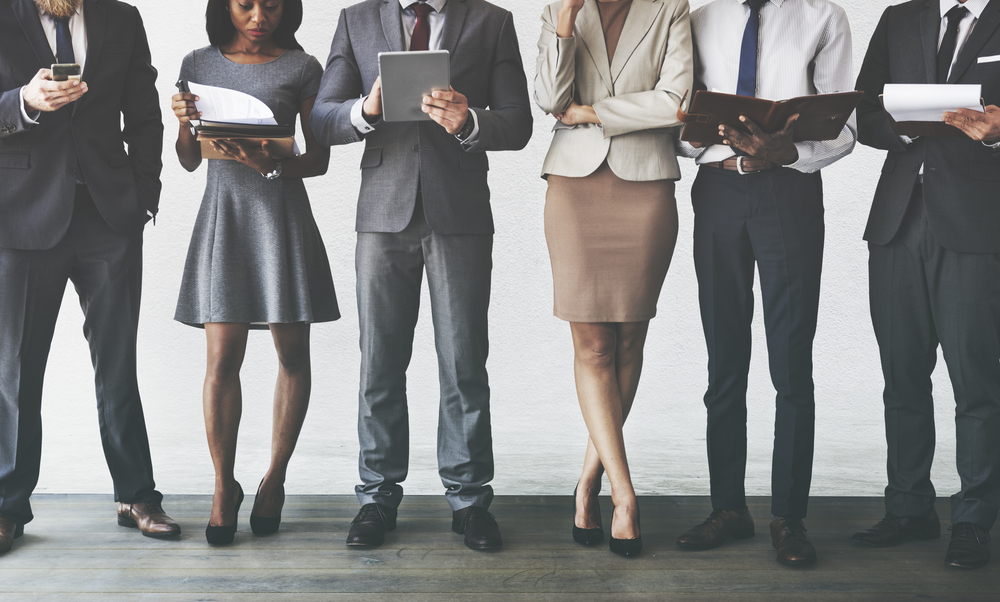 How are “employees” defined?  
What about subcontractors?  
How are part-time staff counted?
Balance Sheet
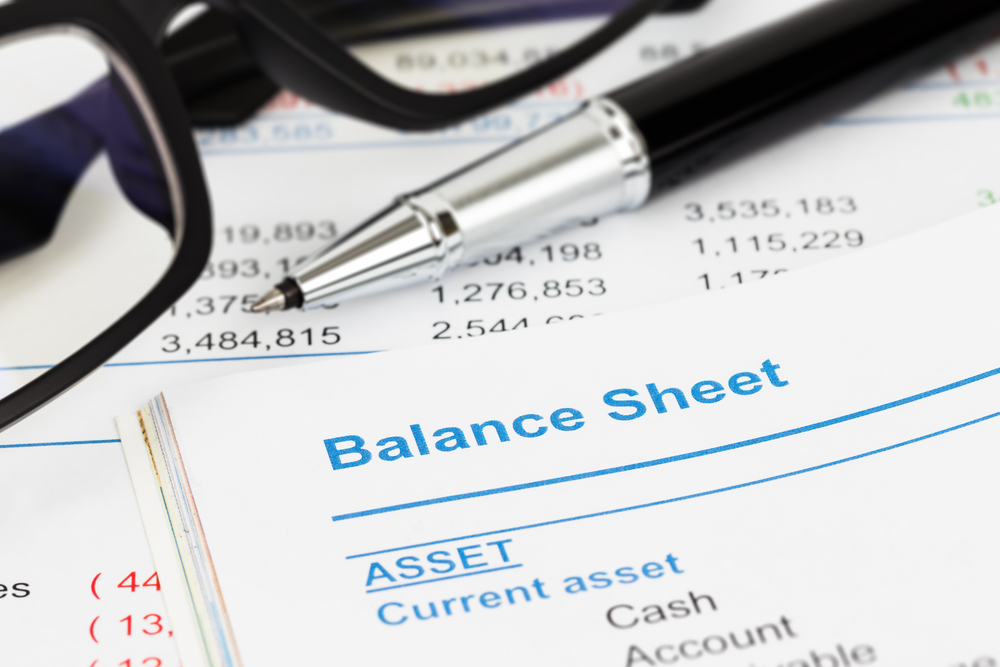 What does a “balance sheet” figure really mean?
Associated companies
Turnover
If the claim is against the broker (or other commission-based business) how is “turnover” defined?
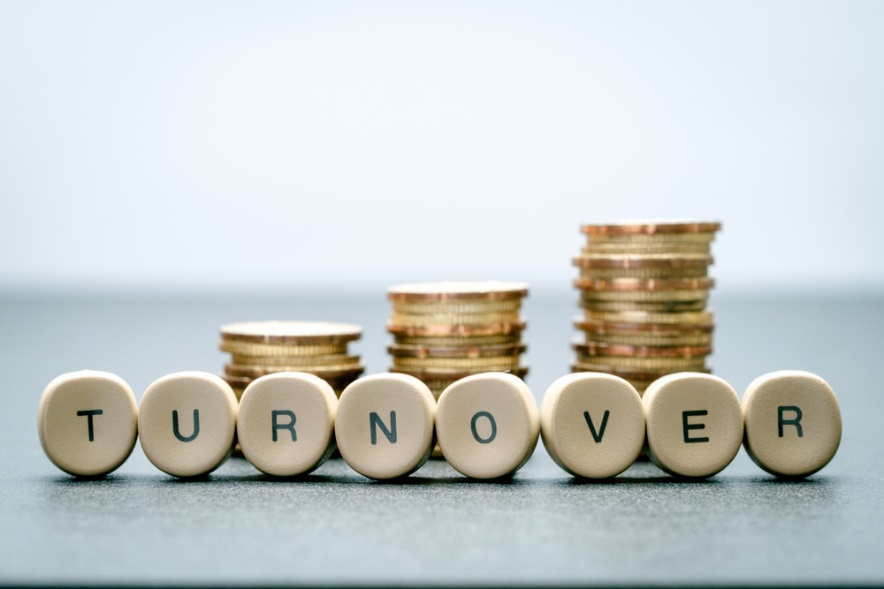 New award limit of £350k
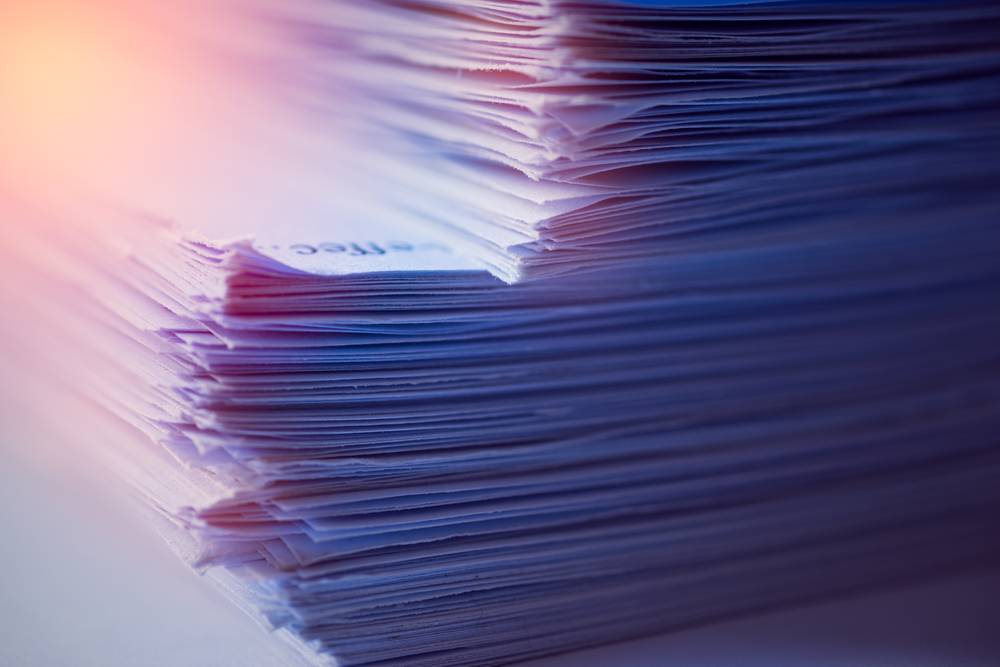 This applies to all claims from 1 April 2019.  
Transitional arrangements for older matters
Lloyd’s Policies
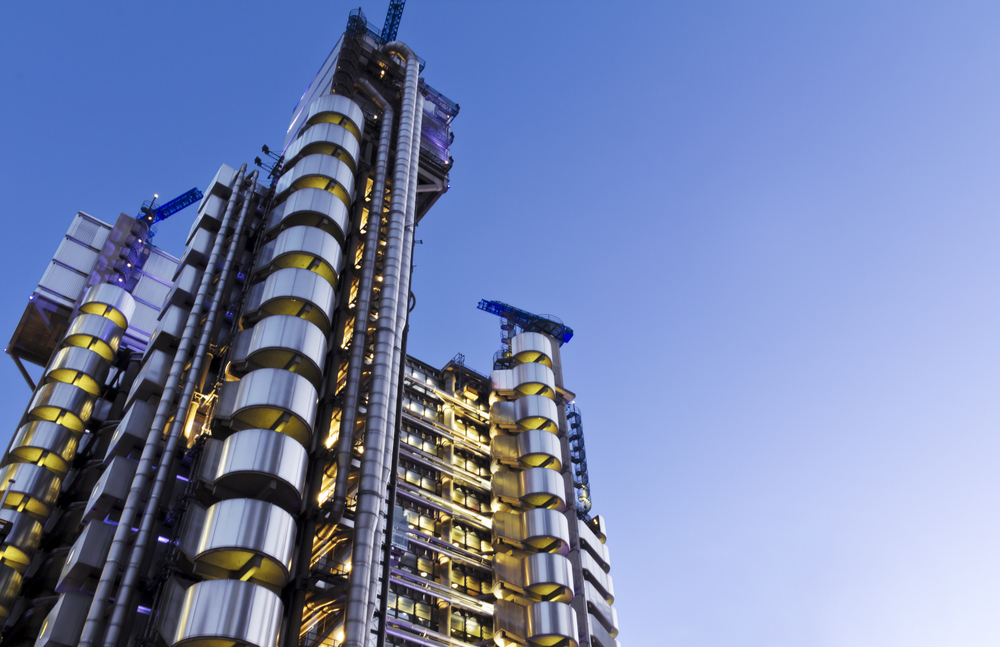 Role of the Committee of Lloyd’s Complaints prior to FOS referral
Time limits
Discussion points
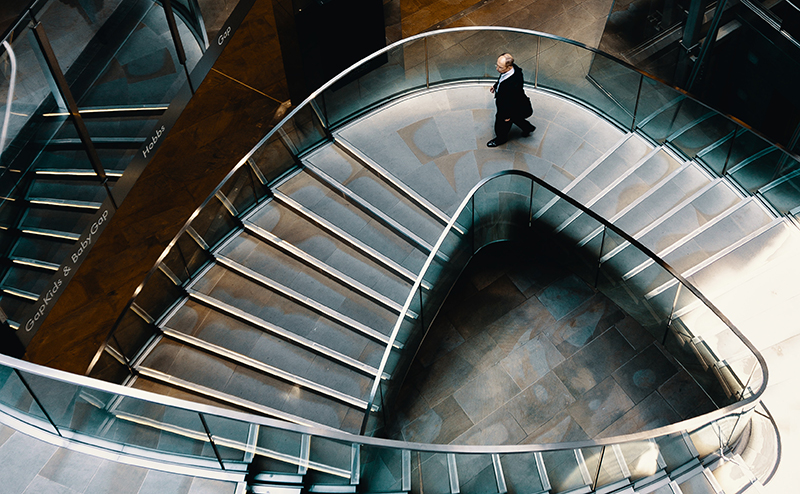 Liability insurances and problems with late notification. Insurer prejudiced?
Voidance arising out of nondisclosures not causative of the loss
Fair presentation.  Was there enough to put the insurer “on enquiry” to seek additional information
Claims in excess of the £350k FOS limit
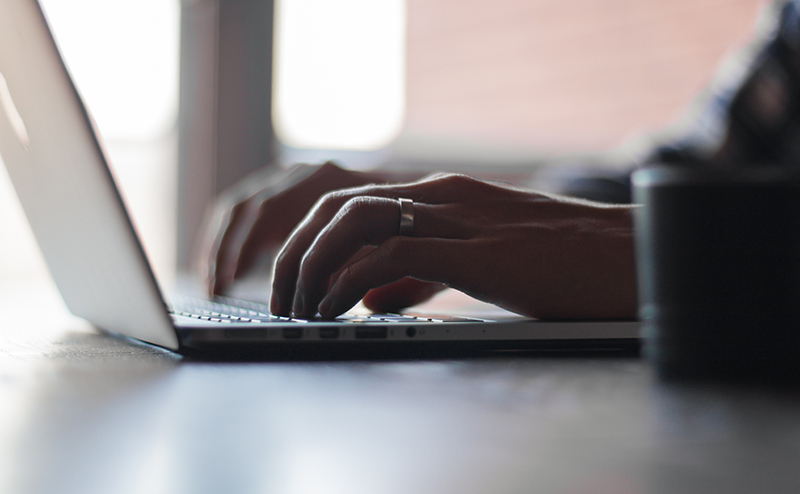 Is it advisable to use the FOS at all?
Accepting an FOS award and attempting to sue for the balance
Clark & another and In Focus Asset Management & Tax Solutions Ltd v Financial Ombudsman Service re second bite of the cherry and res judicata
The broker’s position
Brokers need a rigid process and timescale for dealing with declined claims.
Points to consider:
How to challenge the repudiation and whether the FOS will be suitable
Some clients might make a formal complaint against the broker
Process to decide what matters constitute circumstances for PI
Ensure that all client complaints are handled in the right way